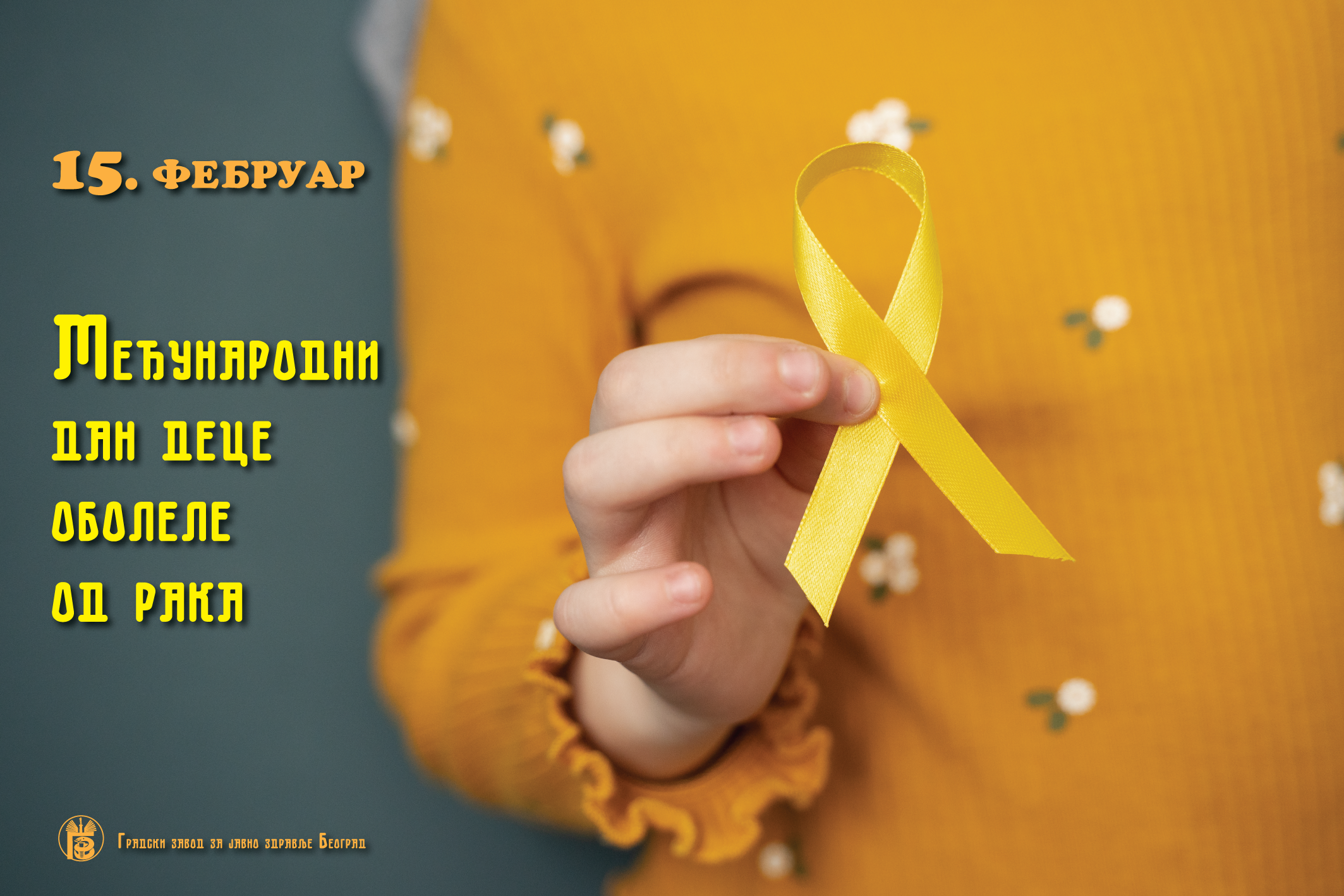 Међународни дан деце оболеле од рака – 15. фебруар 2024.
Установљен 2002. године од стране Међународне кофедерације Удружења родитеља деце оболеле од рака

Међународни дан деце оболеле од рака постао је део Календара јавног здравља у Републици Србији 2013.
Учесталост рака у дечјем узрасту?
Светска здравствена организација (СЗО) процењује да се у свету годишње постави око 400.000 дијагноза малигних болести код деце узраста 0-19 година

Најчешће врсте малигних болести у дечјем узрасту биле су: 
леукемије
тумори мозга 
лимфоми
неуробластом
Вилмсов тумор
Рано откривање и тачна дијагноза малигних болести код деце
Рано откривање и тачна дијагноза значајно утичу на:

повећање вероватноће преживљавања

бољи одговор болести на терапију

мање скупо и мање интензивно лечење
Превенција као приступ?
Нажалост, не постоји начин да се ефикасно превенирају малигне болести код деце

Разлог је што нам нису познати узроци већине ових обољења

Зато је важно усмерити напоре ка постављању тачне и брзе дијагнозе, као и ефектном лечењу
Како размишљати о концепту ране дијагнозе?
Три су кључне компоненте концепта: 

знање и свест родитеља и здравствених радника о симптомима болести; 

тачна и благовремена клиничка процена и постављање дијагнозе; 

брз приступ потребној терапији
Шта је циљ на глобалном плану?
Глобална иницијатива Светске здравствене организације покренута је 2018. године 

Суштина - подршка у успостављању квалитетних програма у области педијатријске онкологије

Циљ - до 2030. постићи стопе преживљавања малигних болести у дечјем узрасту од најмање 60% на светском плану
Ко све треба да се укључи?
Промоција адекватног приступа у раном препознавању и тачној дијагностици малигних болести у дечјем узрасту, захтева здружено деловање:

владиних тела
невладиног сектора
родитељских удружења
свакога од нас